Fig. 11.  Distribution of Primary Brain and Other CNS Gliomas a by Site (N=99,165), CBTRUS Statistical ...
Neuro Oncol, Volume 18, Issue suppl_5, October 2016, Pages v1–v75, https://doi.org/10.1093/neuonc/now207
The content of this slide may be subject to copyright: please see the slide notes for details.
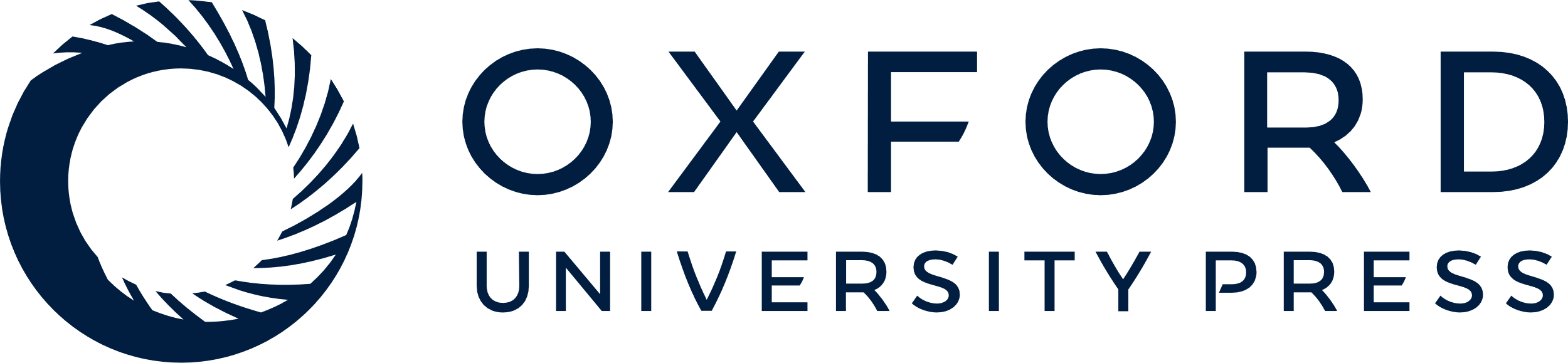 [Speaker Notes: Fig. 11.  Distribution of Primary Brain and Other CNS Gliomas a by Site (N=99,165), CBTRUS Statistical Report: NPCR and SEER, 2009-2013. 


Unless provided in the caption above, the following copyright applies to the content of this slide: © The Author(s) 2016. Published by Oxford University Press on behalf of the Society for Neuro-Oncology. All rights reserved. For permissions, please e-mail: journals.permissions@oup.com.]